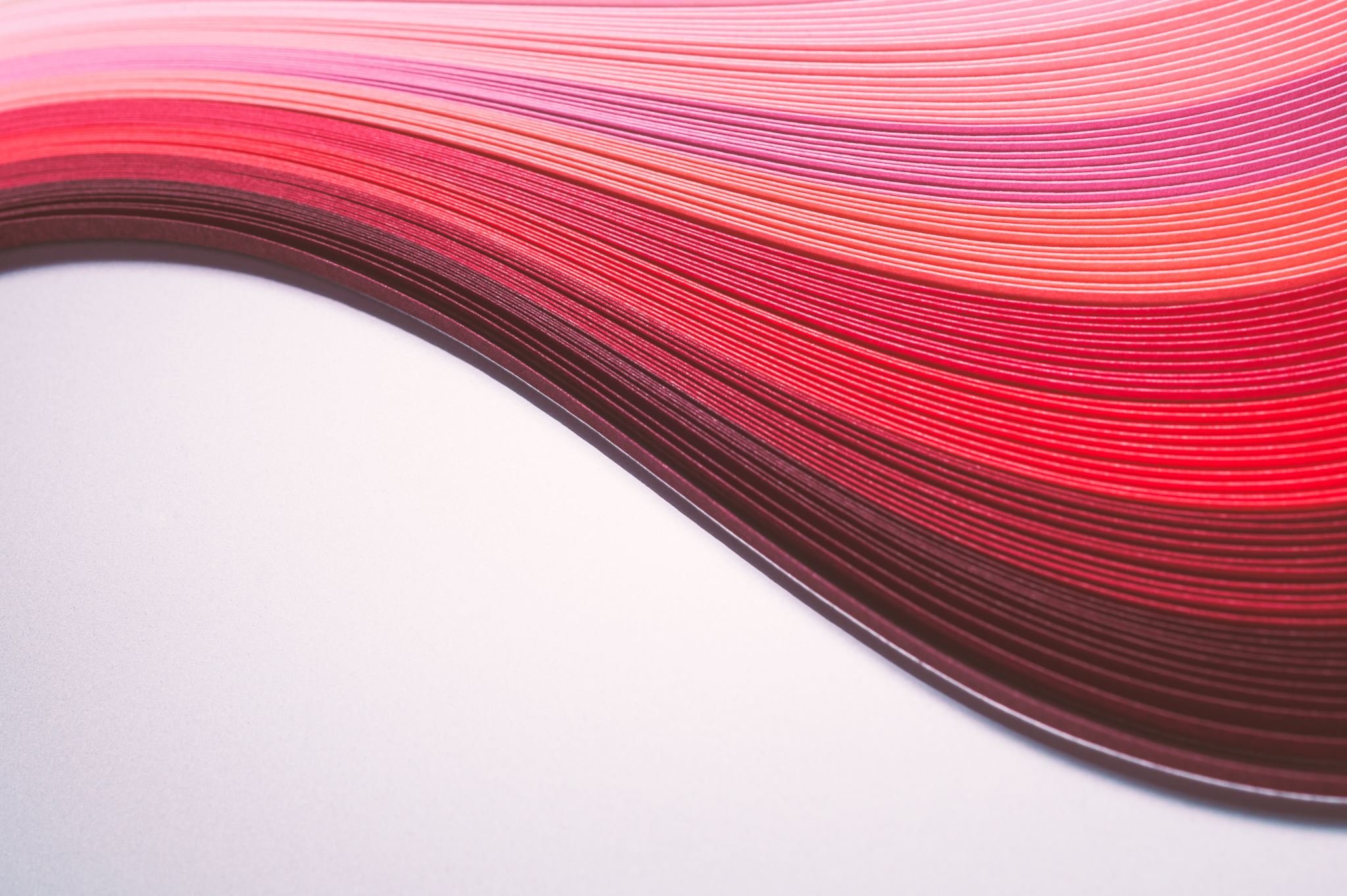 EDUC6006 Leading ethical practice
Session 6 by Galina Stebletsova
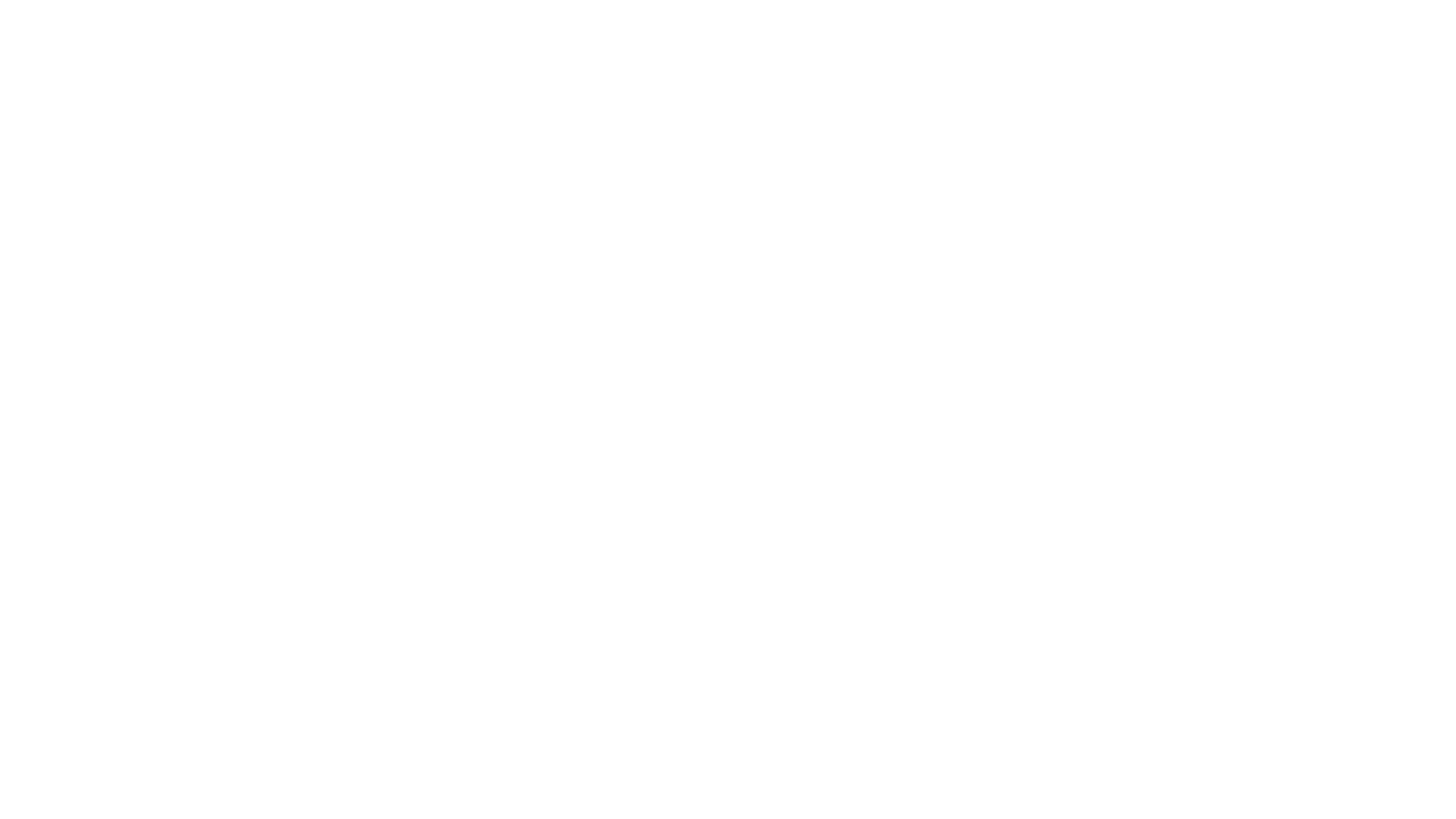 Karakia timatanga
Ma te Rangatiratanga
Te Whakaritenga
Te Kaitiākitanga
Te Kōtahitanga
Me Te Ngākau Māhaki
Ka tau i raro i te whakaaro kōtahi
Hei ōranga mo tātou katoa
 Haumi ē! Hui ē!  Taiki ē!
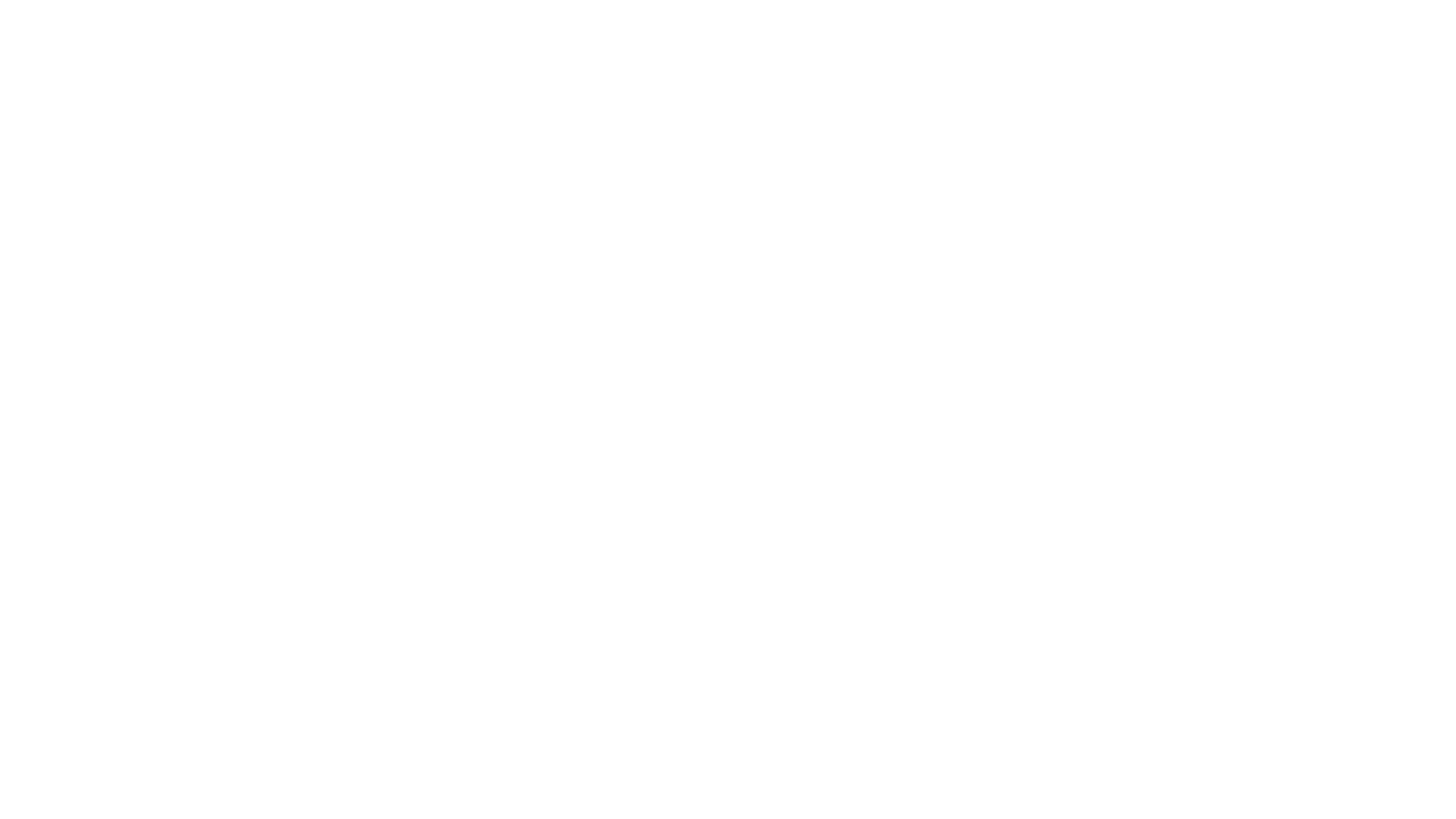 Whakatauki
Ko te tamaiti te pūtake o te Kaupapa.
The child – the heart of the matter.
In this session…
The ethical teacher…
Teaching is an activity in which ethical issues are central.  For one thing, teaching involves close personal relationships: between teachers and students, between one student and another and between one teacher and another. ..Finally, the school exists for an ethical purpose: to change people in certain ways. Teaching, then, involves ethics in its aims, its methods, and its relationships
(Snook, 2003).
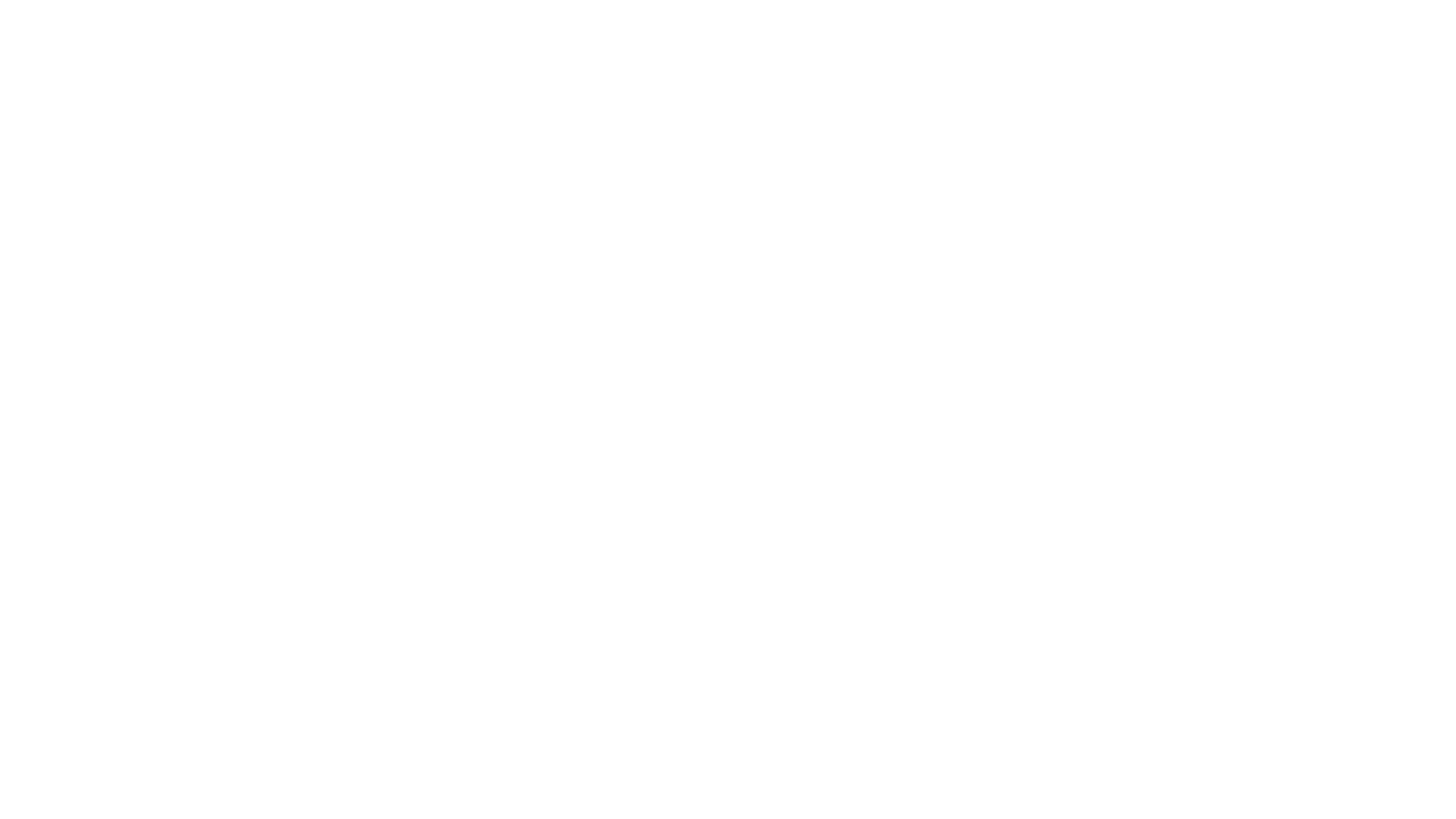 Working in a team (class korero)
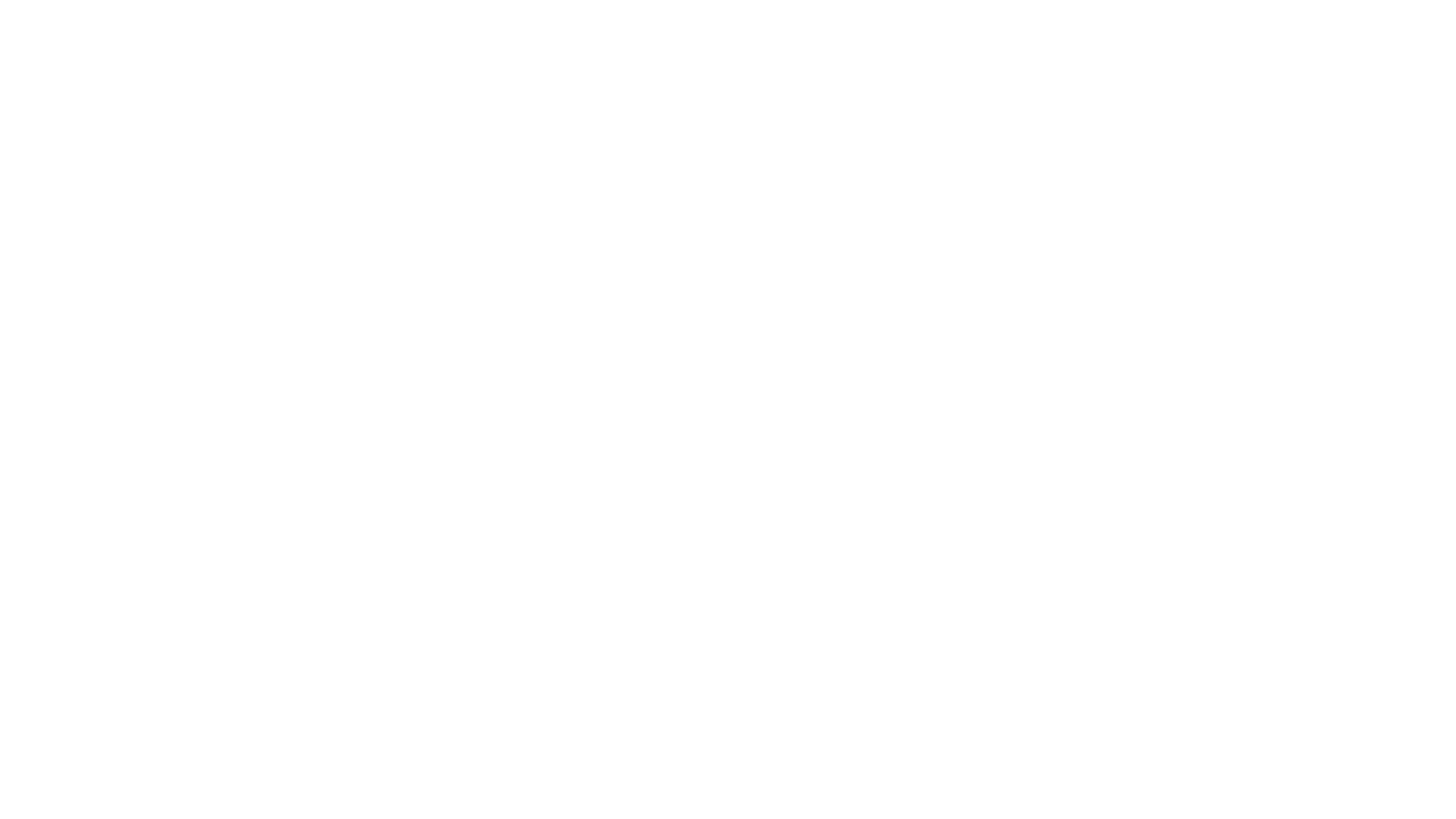 What do we mean by a ‘team’?
“A small number of people with complementary skills, who are committed to a common purpose, performance goals and approach, for which they hold themselves mutually accountable” (Clutterbuck, 2011, p.  2).
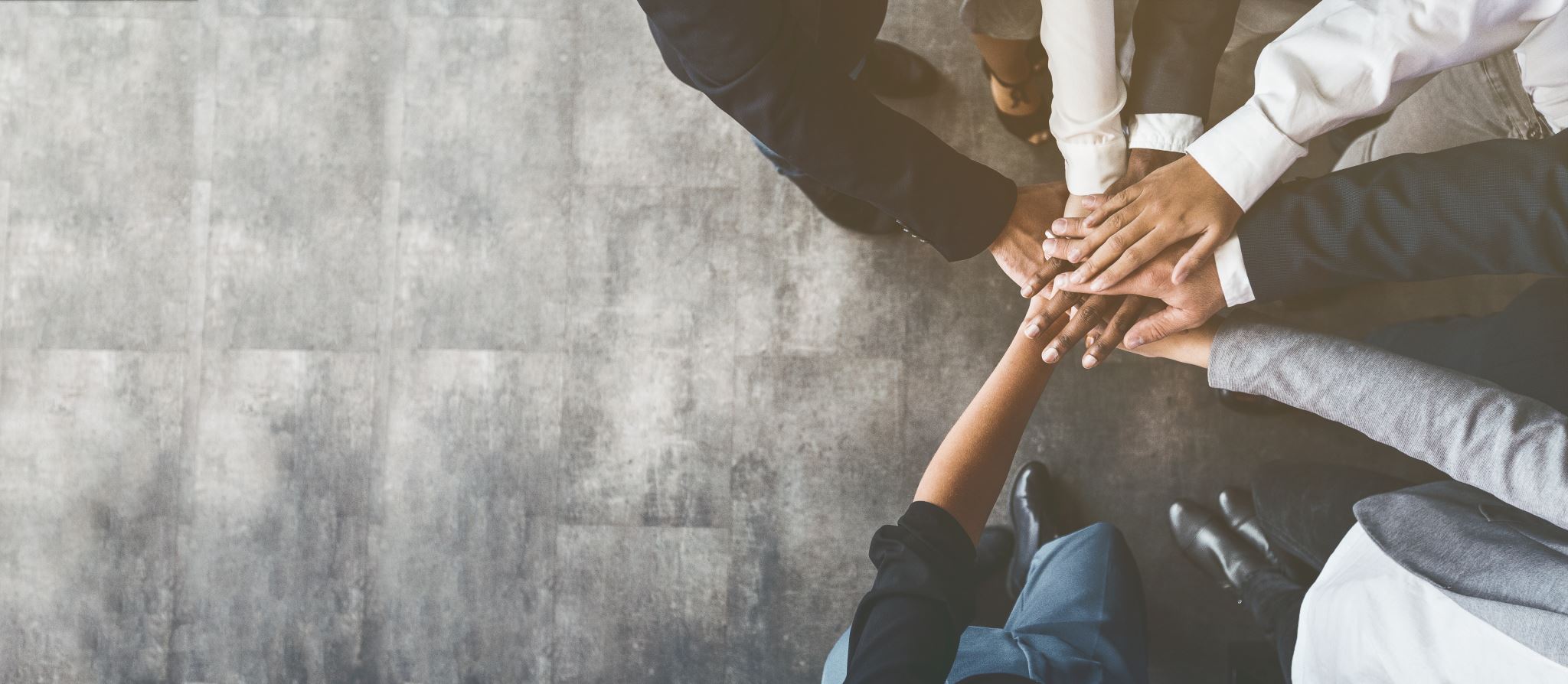 What makes a team?
Complementary skills are important, because they allow more value to be created by harnessing a range of talent and knowledge. 
Commitment to a common purpose emphasizes the requirement for a shared sense of direction. Without a common purpose, individual priorities and intentions will dominate what people do and there will be little coordination. 
Commitment to the same performance goals is similarly needed to ensure that everyone has the same understanding of what the outcomes of their work should be (Clutterbuck, 2011, p.  2).
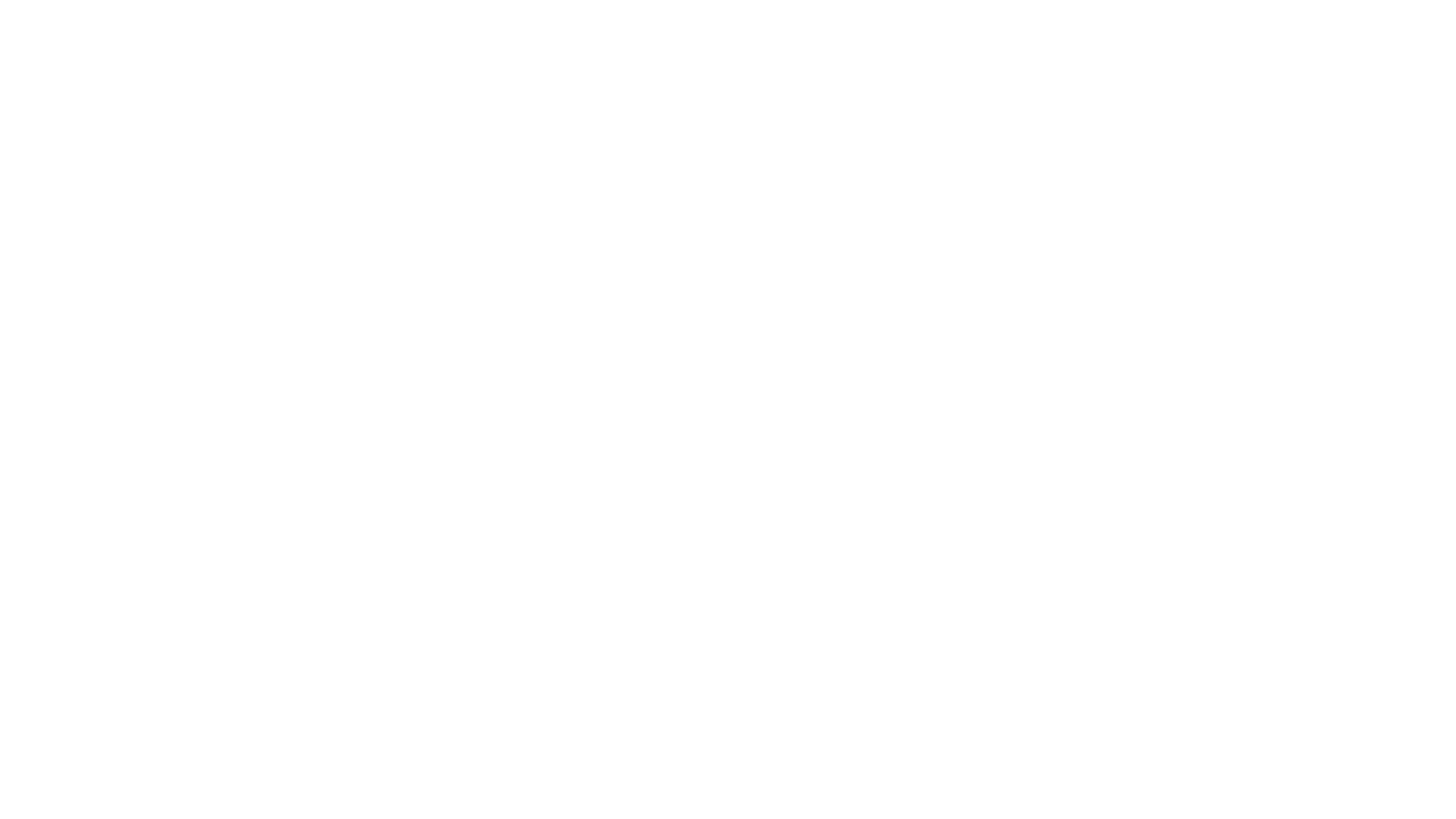 Te Whāriki reminds us that…
The New Zealand early childhood curriculum, Te Whāriki, also envisages ECE teachers working in teams with parents and communities to support children as competent and confident learners
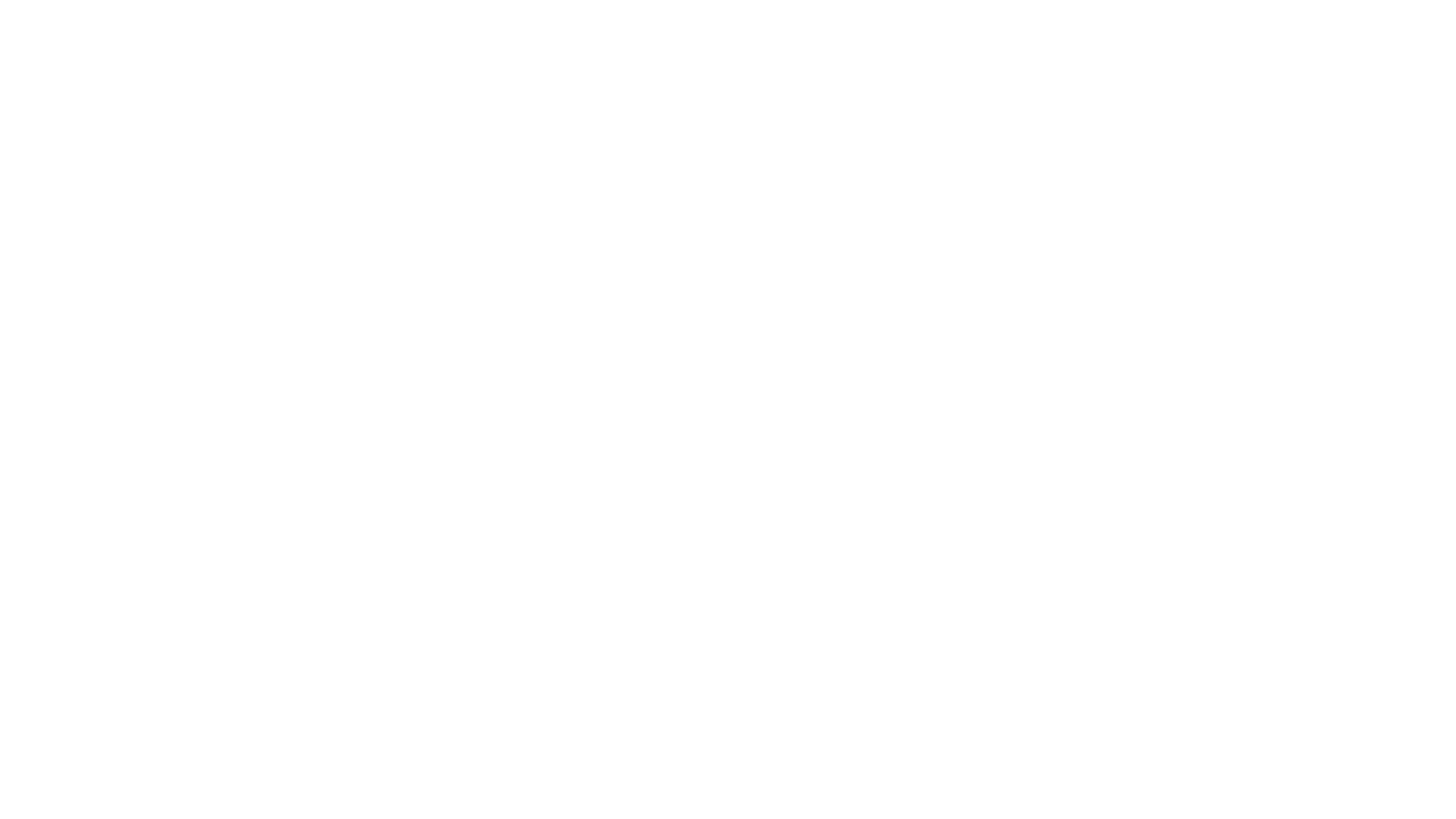 Types of decision-making
In your team…
What guides or restricts Kaiako behaviour?
Centre’s philosophy, policies, and procedures
Personality
Education Act + the Law, Licensing Criteria
Qualification level allowing responsibilities & rights
Ratios, time, routines,
Teacher shortage, staff retention
Different generations, hierarchies, 
families’ values and beliefs (eg keeping clothes on them even if it is hot…)
The children – their interests and responses to your ideas
Language
For student teachers – being vulnerable & dependent 
Lack of knowledge
Ethics, Our Code Our Standards
What children might learn
Commitment
Gender, personalities, sexuality, tattoos, 
Cultural & religious background
Health
Parental knowledge & experience as a teacher vs one with no children. 
Own opinions and beliefs - Philosophy
Tensions: Teachers face complex ethical dilemmas and professional tensions every day.
Qualified vs unqualified teachers
Quality teaching vs funding and resources
Teaching vs management of children
Quality experiences for children vs routines of the day
Valuing learning through play (and providing for it) vs valuing formal learning
Creativity vs control/mess
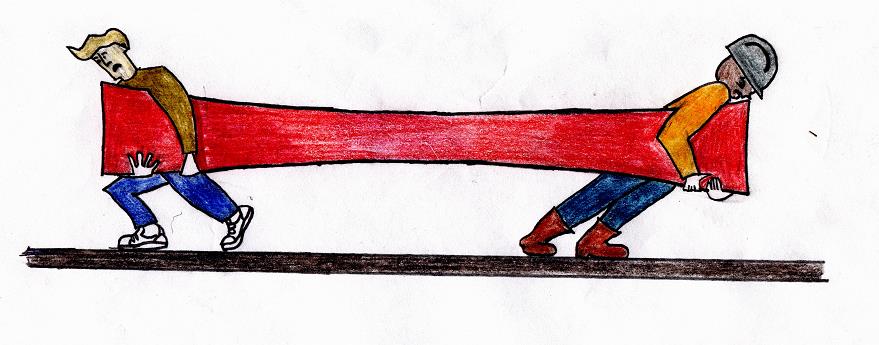 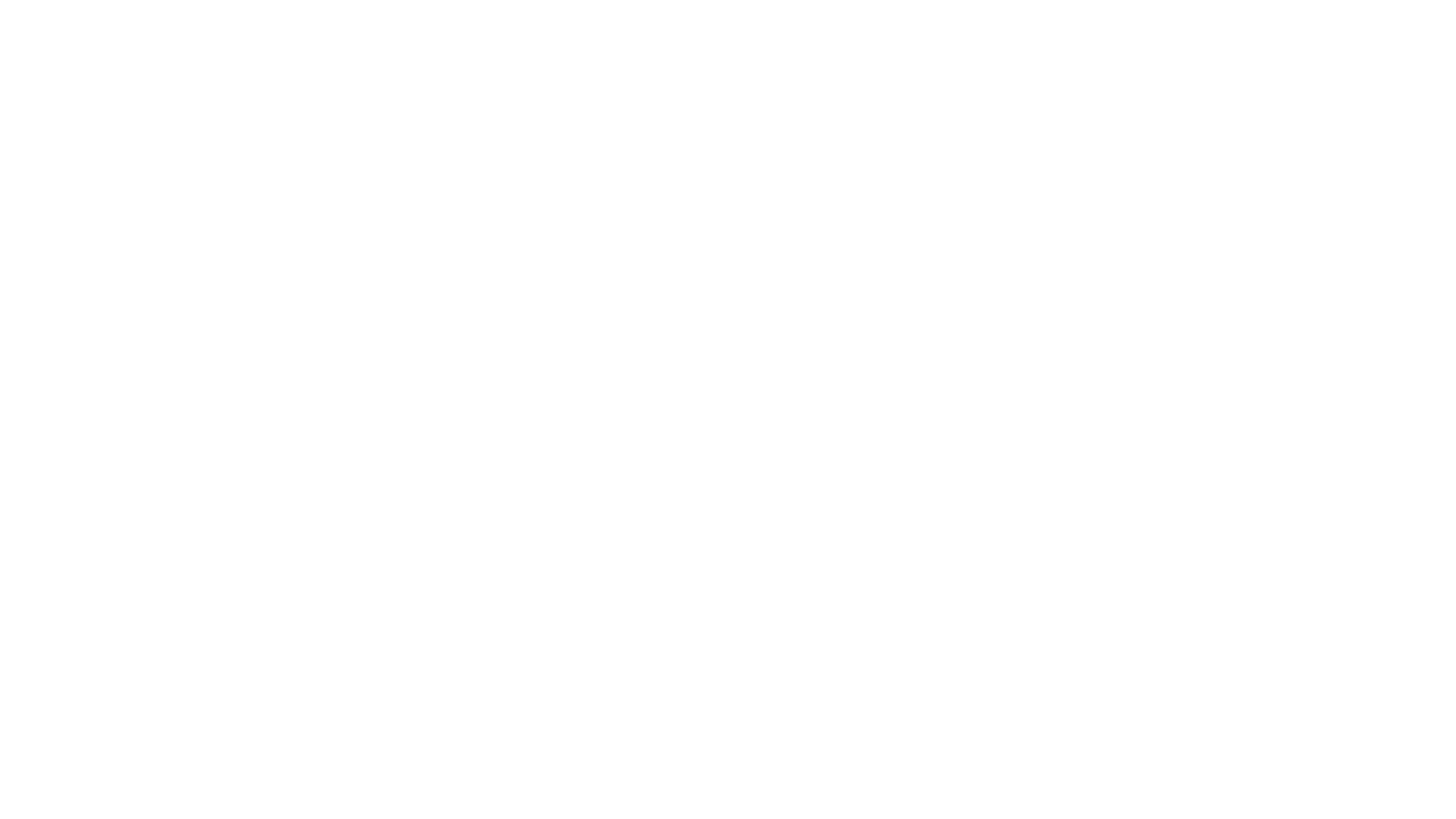 What are some of the ways we communicate in the centre?
Phone
Portfolios
Public notice – noticeboard
Newsletter
Communication book – for whanau and/or for staff
Routine charts, accident charts, planning records
E-portfolios
Whānau nights
The basics of communication
Your way of ethical communication with whānau (class korero)
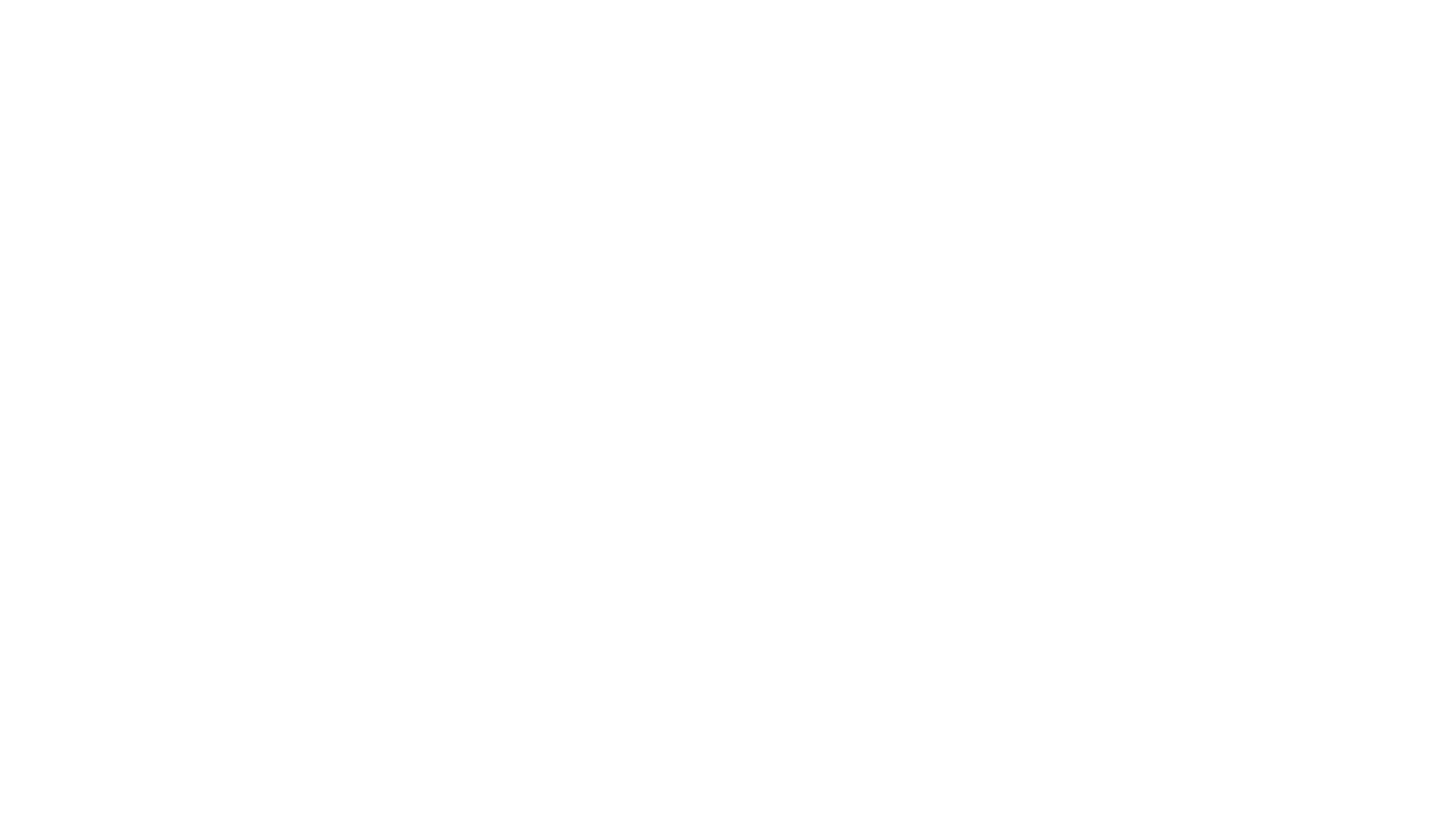 Policies
What are they for?
Policies…
Policies identify agreed processes and procedures that ensure:
key legislative requirements are met;
those involved in the service have a shared understanding of agreed processes and procedures so that these are consistent, safe and appropriate; and
those involved in the service have the opportunity to discuss policy and suggest change through regular review processes.
(See regulation 47, criterion GMA4).

https://www.education.govt.nz/early-childhood/running-a-service/starting-a-service/starting-a-centre-based-ece-service/new-cd-page/
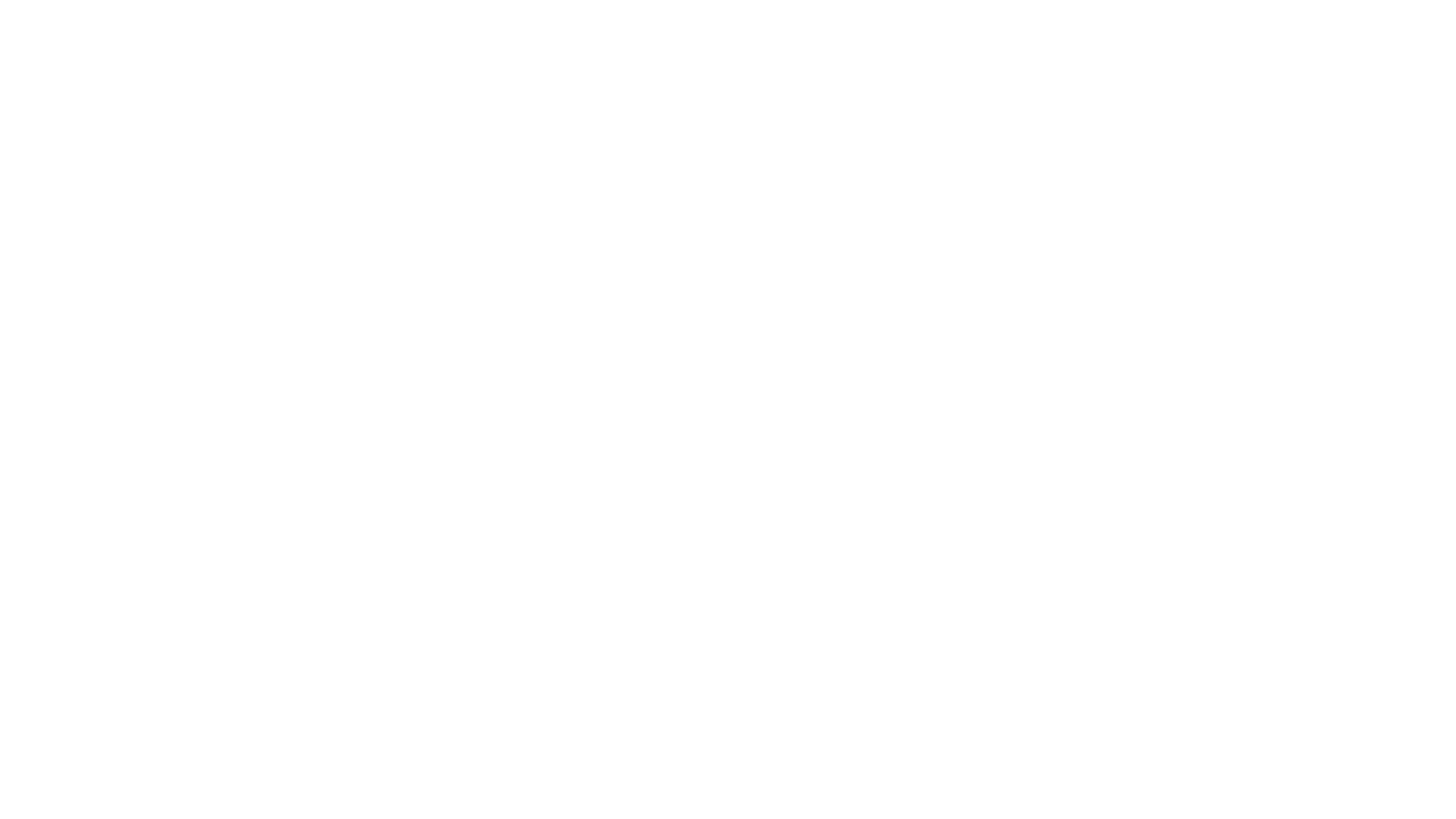 Developing a policy
Title of the policy
Why do we need this policy?
What do we want to achieve with this policy – our objective?
How will the policy work?
The date we agreed on this policy and the date it will next be reviewed
Who authorised this policy (signed and dated)
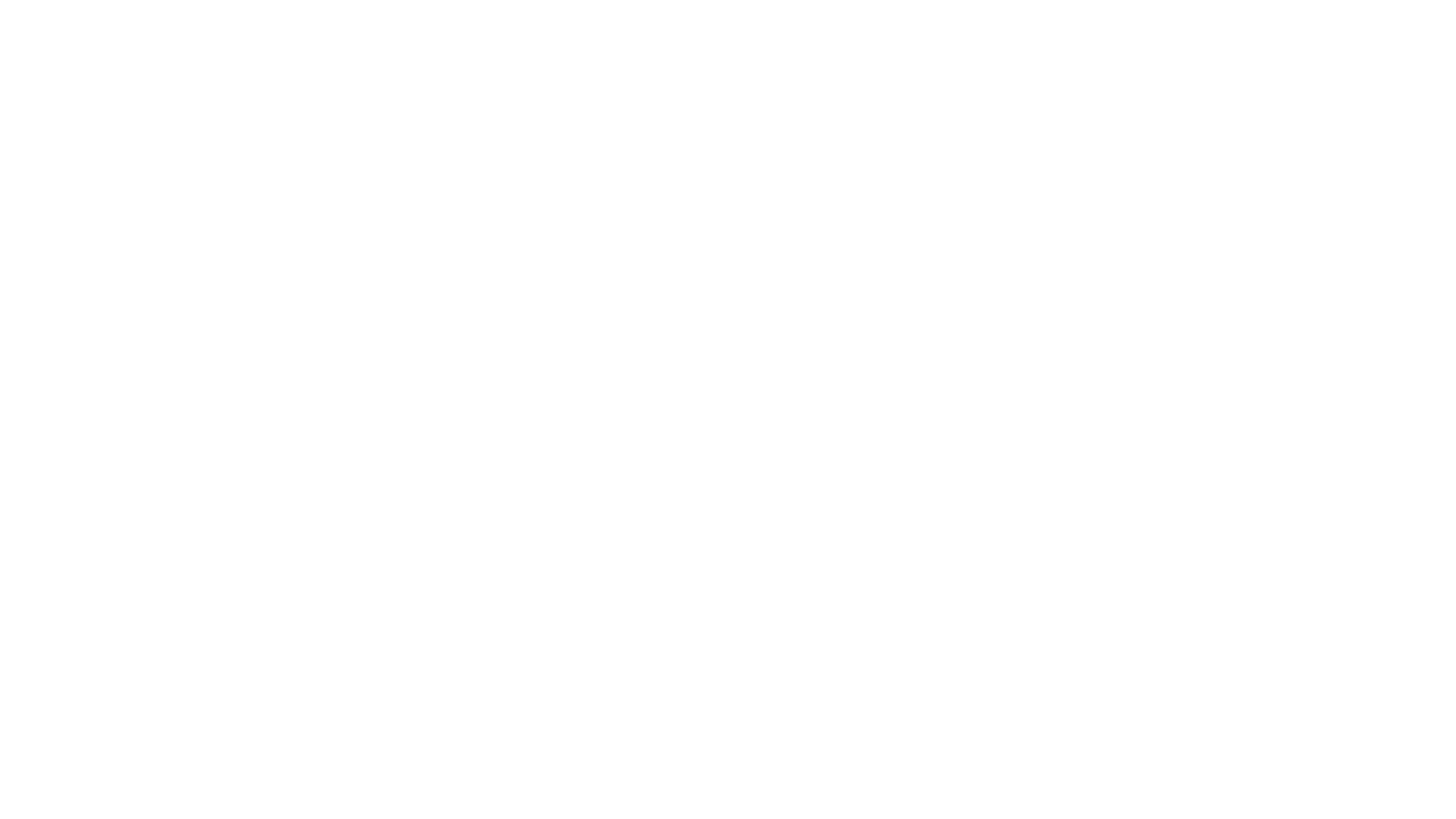 Reflective patai
To what extent are trust-based relationships enabling open communication, challenging professional conversations, and risk taking?	
What role is your service taking in sharing information about Te Whāriki and how it informs your curriculum?
When developing policies…
Wherever possible, develop policies before you need them and be prepared to introduce new policies and procedures when the need for this arises. Consultation with staff and parents will help to ensure your policies and procedures are robust and realistic for implementation on a daily basis.

https://www.education.govt.nz/early-childhood/running-a-service/starting-a-service/starting-a-centre-based-ece-service/new-cd-page/
What do policies include?
a rationale (a reason for having the policy)
objectives (what you hope to achieve through the policy)
procedures that clearly describe the actual practices that will occur
how the policy will be implemented
when the policy should be implemented
who is responsible for its implementation
when the policy is planned to be reviewed.
If your policy is not working well, consult with staff, contractors and families and change it! The content of your policies belongs to your service.
Reflective patai
What is the role of consultation with stakeholders? Why is this important?
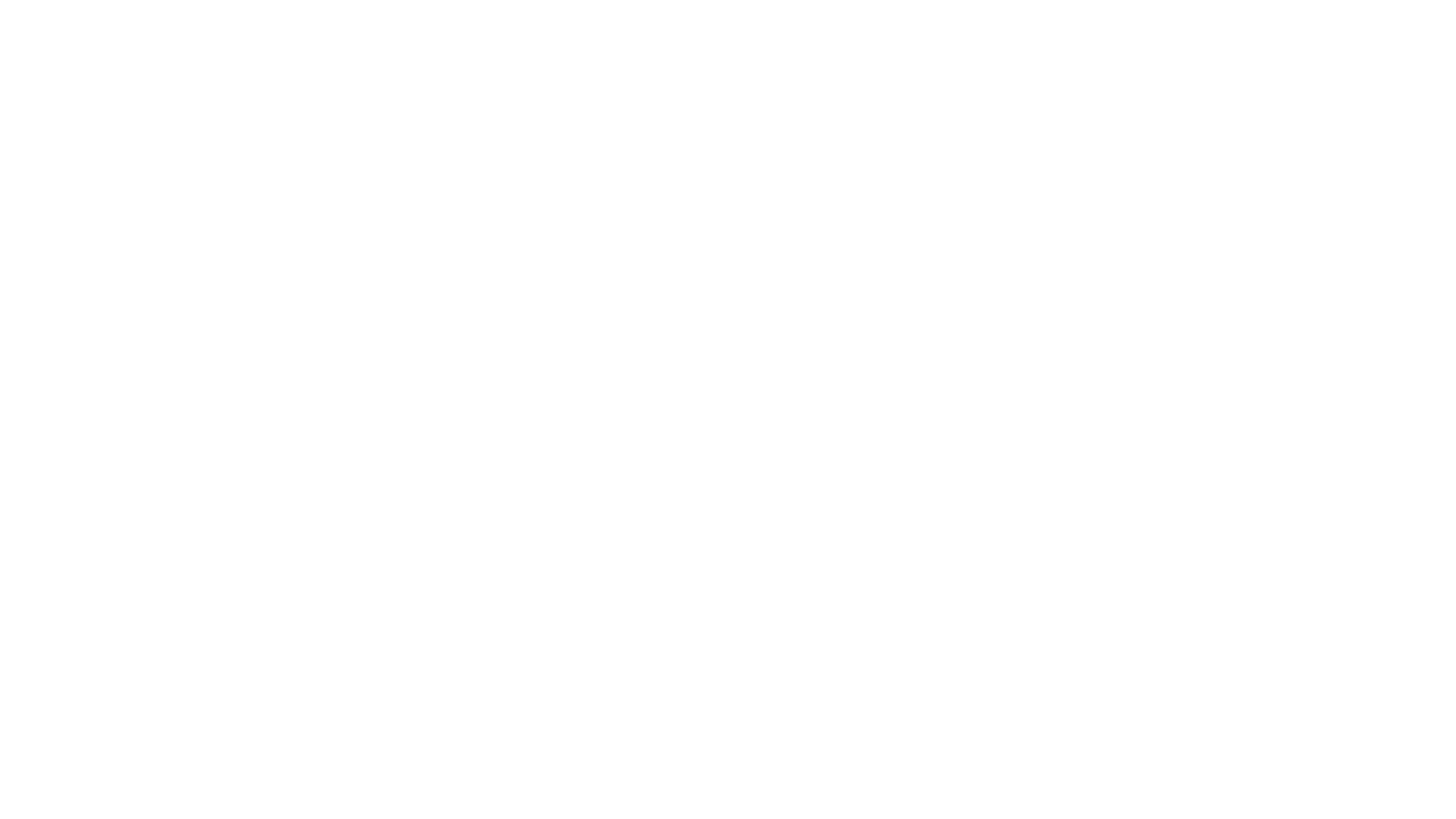 Consultation starts with effective communication
Communicate effectively with the larger ECE community, whānau and other groups.  This may be groups with different values and concerns.  The process of consultation allows us to take on board feedback and can increase community understanding of the centre and ensure consistency in expectations between, whānau,
consultation
Consultation, by definition is when the decision-makers seek the views of others. The decision on what to include in a policy statement is for the decision-maker to make. The decision-maker has a right to accept, or not, the product of any consultation. Consultation does not mean to seek agreement or consensus. It means that groups affected by a policy have had their views considered. The typical steps in carrying out consultation are: 
Decide who is to be consulted 
Advise those to be consulted of the issues being considered 
Invite ideas, suggestions, and feedback 
Provide an opportunity for direct discussion and clarification 
Allow a reasonable period of time for response 
Consider all responses (ECC, 2009)
https://www.ecc.org.nz/Folder?Action=View%20File&Folder_id=84&File=PolicyHandbook_Oct09.pdf
class korero
1. A whānau comes to your centre to enrol their tamaiti. What is your centre policy regarding enrolments? How do you introduce it to the new whānau?

2. A whānau is not happy with their tamaiti settling into your centre. What is your centre policy regarding this? How can you reassure them and involve them positively in the solution?

3. The staff in your centre are having difficulty connecting with whānau to get feedback regarding policy review. What can you do to encourage positive communication?

4. You have been asking for information about the children in your centre. It is hard work. Think of some strategies that you might use to encourage whānau to share.

5. Your centre is reviewing the child protection policy. What strategies will you apply to consult with the centre whānau for feedback to inform the process?
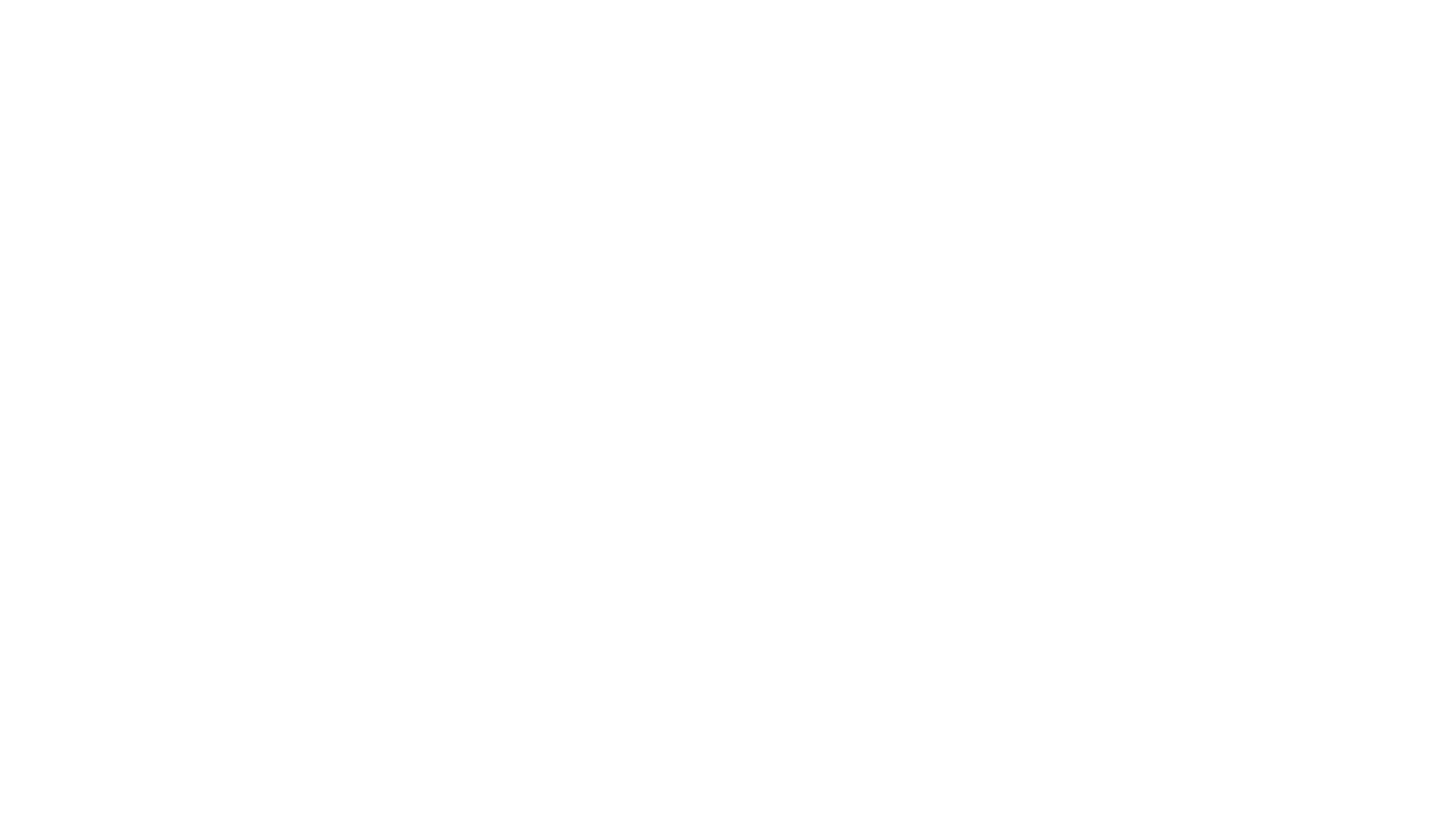 Patai?
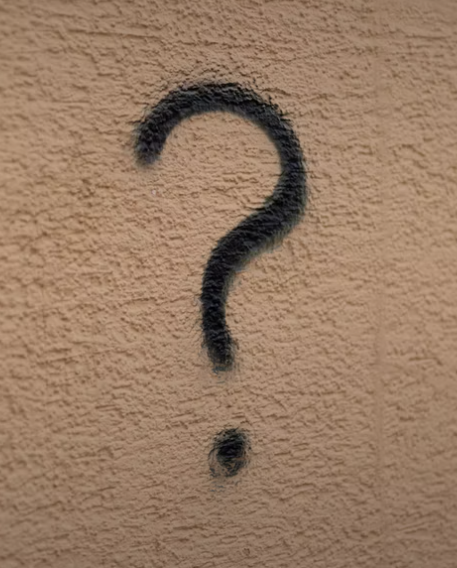 ?
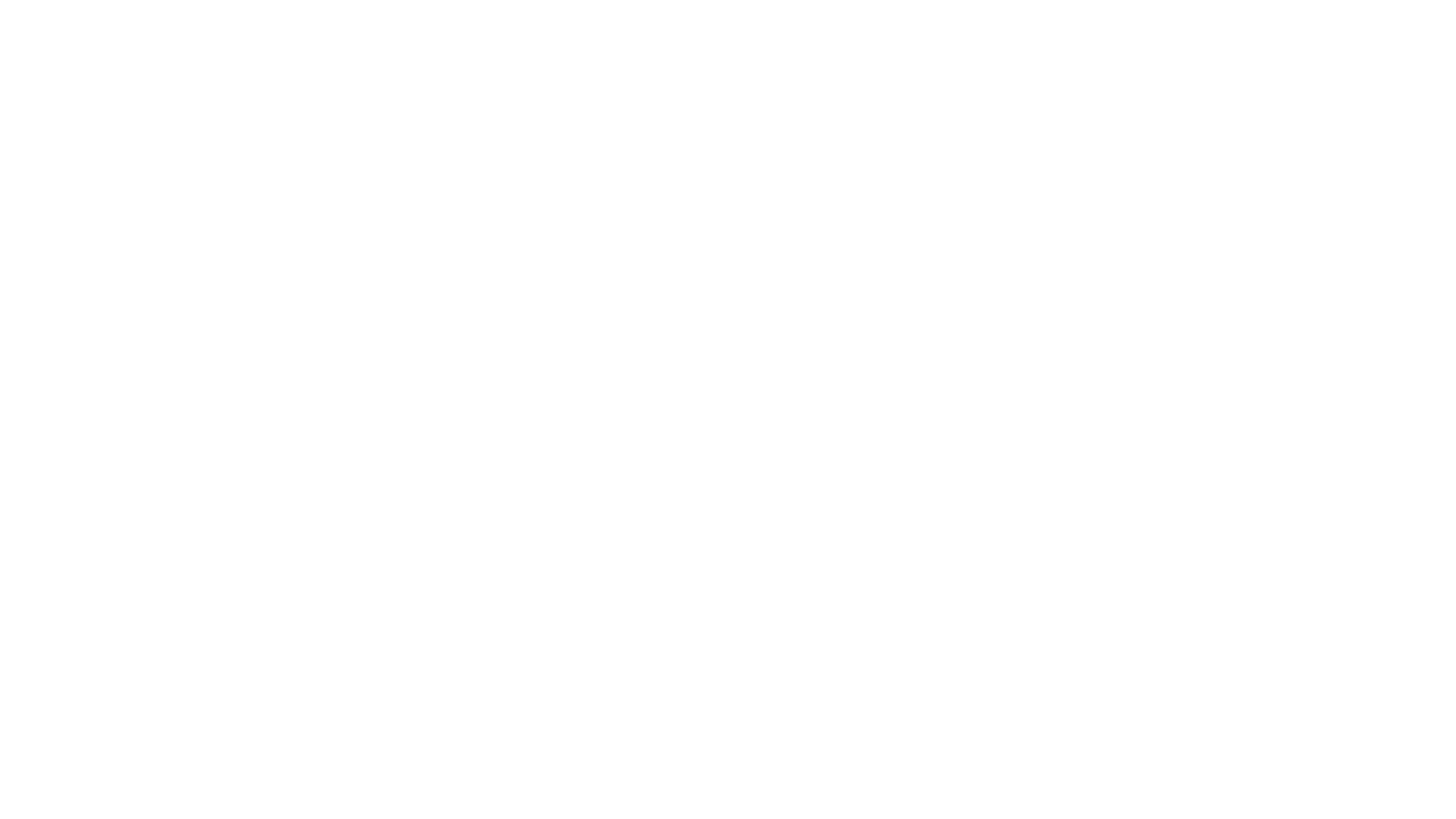 Karakia whakamutunga
Kia tau tō rangimārie
Ki runga I ngā iwi o te ao

Let your peace reign
On all the people of the world
references
Clutterbuck, D. (2011). Coaching the Team at Work, Nicholas Brealey Publishing.
Gambhir, R., Joubert, S., Laporte, P., McFarland, A., Oosten, M., & Vrooman, H. (2017). Learning communication & teamwork. 	Classroom Complete Press.
 Snook, I. (2003). The ethical teacher. Dulmore Press.